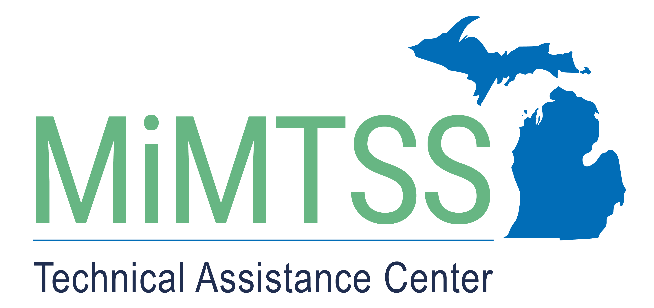 District Beginning of Year Data Review
For Districts in Year 3 of Partnership and Beyond
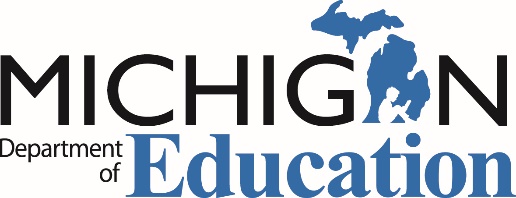 Summer/Fall 2021
mimtsstac.org
[Speaker Notes: Keep formatting of left-justified on the template.]
Group Expectations
Be Responsible
Attend to the “Come back together” signal
Active participation…Please ask questions
Be Respectful
Please allow others to listen
Please turn off cell phones
Please limit sidebar conversations
Share “air time”
Please refrain from email and internet browsing
Be Safe
Take care of your own needs
2
Group Expectations - Virtual
Be Responsible
Return from breaks on time
Active Participation
Use participant features of raise hand, thumbs up, etc.
Type short answer or questions in chat box
Respond to poll questions, if provided
Be Respectful
Limit use of chat box to essential communication
Please refrain from email and internet browsing
Place your phone and other devices on mute and out-of-sight
3
Training Effectiveness
At the end of the session you will be asked to provide feedback on today’s training
Results will be used to make improvements to professional learning and for reporting to TA Center stakeholders
Trainers will provide a preview of the survey and provide you with the link at the end of this session
4
[Speaker Notes: Trainer NOTES: Please include this idea as present the slide. 

We would like to understand your experience as a learner to ensure that professional learning sessions are relevant, high quality, useful, and promote equity.]
Diversity and Equity
One of the feedback questions you will see for all of our professional learning sessions is:
The session promoted and positively portrayed diversity among educators and learners (strongly agree, agree, unsure, disagree, strongly disagree, optional comments)
We are collecting baseline data to inform improvements to our MTSS professional learning to promote equity and inclusion
5
Team Roles
Facilitator: lead discussions and activities to keep the team moving forward
Recorder: keep written documentation of key discussion points, decisions, and next steps
Time Keeper: keep track of time and bring the team back together
6
Purpose
To prepare the District Implementation Team to carry forward their work from last year and to prioritize the work ahead
7
[Speaker Notes: If a single purpose statement:
Delete the bullet
Center the statement on the page
Adjust the spacing before as needed for appearance]
Intended Outcomes
Complete the District Capacity Assessment
Revisit your worksheet from last data review in order to update the status of objectives and activities on your District’s Implementation Plan and prioritize the work ahead 
Develop a summary of the work to communicate with others within your district
8
Agenda
1.0 Review of the Process
2.0 District Capacity Assessment
3.0 Data Review
4.0 Communication
5.0 Next Steps
9
1.0 Review of the Process
10
Note to Coordinator and IS
Review the slides and trainer notes in this module and decide which slides would be the most helpful to review with your DIT or if you would prefer to have the DIT watch one or more of the Data Review Readiness Videos on the TA Center’s You Tube Channel.
Slides 14-19 go w/ the Data Review and Alignment w/ MICIP video
Slides 20-22 go w/ the Distinctions Between School and District Data Review video
Slides 23-28 go with the School and District Data Review Products video
Decide how and when this review will occur (e.g., send slides or video link in advance for the team to review, take 10 minutes at the start of your session with the DIT to talk through a few of the slides together, break into partners to discuss the slides).
11
Who are we and why are we here?
District Implementation Team meets to focus on the following: 
Build and maintain an implementation infrastructure to support district staff in their use of Effective Innovations (EIs) 
Engage in data analysis and problem-solving 
Create action plans based on data and needs generated following team meetings 
Ensure communication amongst different groups/teams
From DIT Start-Up Packet
12
Why Engage in Data Review?
A cornerstone of implementing an integrated behavior and reading multi-tiered system of support (MTSS) framework is engaging in continuous improvement through a data-based decision making process 
District-level data review provides the platform for DITs to engage in this process multiple times per year with the goal of improving fidelity of implementation and student outcomes
Aligns with the MTSS essential component of Continuous Data-Based Decision Making from MDE’s MTSS Practice Profile
13
[Speaker Notes: Trainer Notes:
Linked to the DCA items:
9: DIT continuously improves the use of the implementation plans
14: DIT has access to data for the EI
15: DIT actively uses different types of data
16: DIT has a process for using data for decision making]
A Closer Look at DCA Item #16
DIT has a process for using data for making decisions
14
[Speaker Notes: Let’s do a quick review of DCA Item 16 with an eye toward MICIP]
Our Process, Then and Now
15
[Speaker Notes: Over the past number of years, the MiMTSS TA Center has utilized the four-step problem solving process you see represented in the graphic on the left. 

To strengthen the alignment of supports state-wide, the TA Center is transitioning to using Michigan’s Continuous Improvement Cycle seen in the graphic on the right.]
Shared Purpose
To support teams in using a framework to guide development of a meaningful plan to improve student outcomes.
16
[Speaker Notes: While the two processes have some differences, they are both cyclical in nature and share the same purpose: To guide teams in the development and refinement of meaningful plans to improve student outcomes]
Crosswalk
Four-Step Problem-Solving Process
Michigan Continuous Improvement Cycle
Problem Identification
Problem Analysis
Plan Development
Plan Implementation and Evaluation
Assess Needs
Plan
Implement
Monitor
Evaluate
17
[Speaker Notes: In some of the TA Center’s training content and worksheets you are likely to see intentional pairing of language between the four-step problem solving process you see on the left and the Michigan Continuous Improvement Cycle you see on the right. 

As you study this slide, what connections are you already seeing across the two processes?

You’re likely to notice that both processes call attention to planning, implementing and evaluating.

For those of you already familiar with MICIP, you are likely to draw additional connections between problem id and problem analysis with the Assess Needs component. The assess needs component really has two parts to it: the first part focuses on analyzing data to develop a data story that hones in on a particular gap that needs to be addressed. The second part focuses on investigating the root cause behind that gap.

These two processes really do line up nicely and support a cyclical approach to data-informed action planning.]
Aligning Terminology
18
[Speaker Notes: Let’s draw some further connections between what you see on DCA item 16 and what your likely to see with MICIP

In DCA item 16 we see that the process used for decision making should include analysis of all new data that results in a summary of celebrations and precise problem statements. 

That function is met in the Assess Needs component when the district team identifies an area of inquiry, discovers whole child data and writes a data story. 

That data story includes space to capture both what is going well and what needs to be improved upon. Instead of a precise problem statement, you will see in MICIP the prompt to create a gap statement as part of the data story which serves the same function as a precise problem statement to clarify the focus for the team moving forward.

DCA Item 16 also states that teams should generate hypotheses to identify factors contributing to our maintaining the problem. 

In MICIP this really comes into play during that second half of the Assess Needs component that is focused on root cause analysis. 

The challenge statement serves the same function as an If, then hypothesis statement building a bridge from Assess Needs to Plan.

 If we address these root causes (or contributing factors) in our plan, then we should see these improvements in outcomes related to the gap we identified.]
Aligning Terminology, Continued
19
[Speaker Notes: Item 16 also calls attention to how important it is to fold in data not just when identifying a gap but also when validating and generating new hypotheses, or challenge statements as they would be called in MICIP 

You’ll see in the bottom row that no process is complete without a plan that includes specific goals and activities. And that plan must be monitored and evaluated to determine if its leading to the desired outcomes. You see strong alignment here.]
Data Analysis and Use Across the Educational Cascade
20
[Speaker Notes: A common question we get asked is “how is school data review really all that different from district data review?” To understand the distinctions between school and district data review, it can be helpful to first zoom out and consider the role of the school and the district within the broader educational cascade. 

For our students in Michigan to be successful each step on the educational cascade from the learner all the way to MDE needs to be engaged in continuous improvement that is aligned with and dependent upon the continuous improvement efforts happening above and below that step.]
Framework for Addressing MTSS Practices and Supports
This figure displays the importance placed on educational practices and the supporting infrastructure. As the level of the system (e.g., classroom, grade level, school, district, region, state) move further away from direct student instruction, less emphasis is placed on the aspects of educational practices and more emphasis is placed on the infrastructure to support the implementation of the practice.
(McIntosh & Goodman, 2016)
21
[Speaker Notes: This graphic developed by Steve Goodman and Kent McIntosh illustrates how the emphasis on components of MTSS shifts across the educational cascade. 

This graphic can also help to make sense of what it means to have continuous improvement efforts that are aligned with and dependent upon the other steps in the cascade.

You see in the graphic that as you move further from the classroom, the focus shifts more to the supporting infrastructure around MTSS as opposed to the practices themselves.

If we look at the school, its about a 50/50 split between a focus on the educational practices and the supporting infrastructure. 

Moving to the right, we see that at the district level, the focus shifts even more toward the supporting infrastructure. 

While the continuous improvement process itself should remain consistent across the educational cascade, and in some cases, the data sources are consistent as well, the lens with which we look at that data shifts depending on which level we are at.  The closer we are to students, the more focused we are on educational practices.  As we move up the cascade and further away from students our focus shifts to the supporting infrastructure that makes it easier and more efficient for educators to get those high quality practices in place.  

So what does this actually look like during school and district data review? 

At the school level, the School Leadership Team will consider how fidelity of MTSS implementation impacts their school-wide outcomes.  If we pause here and think about the items on the tiered fidelity inventories, we notice that some items are connected to educational practices like the teaching of school-wide expectations or the collection of universal screening data while other items address the school’s infrastructure to support MTSS like teaming structures and data coordination. 

At the district level, the District Implementation Team will consider how the district infrastructure impacts fidelity to MTSS practices and outcomes.  The DIT will turn to the District Capacity Assessment and related data sources to identify ways to further strengthen the supporting infrastructure for MTSS.

So while both levels of the cascade look at both fidelity and student outcomes, they do so with different lens for action planning so each layer stays focused at the approiate layer of the cascade. 

Keep this graphic in your mind as we move on to the next slide.]
Important Distinctions: School & District
22
[Speaker Notes: Trainer Notes:
Here you see the distinction between school and district continuous improvement for MTSS spelled out in more detail . [orient to the table]

At the school level, the School Leadership Team begins with a focus on school-wide student outcomes. How are all of our students doing in response to the MTSS framework in place in the school?

When gaps are identified between where the school wants to be and where it currently is, the SLT turns toward the school’s fidelity data to give the team some clues about what to do.

So our guiding question at the school level becomes “What are the contributing factors (or root causes) related to fidelity of MTSS implementation that are impacting our student outcomes? 

Recall that fidelity at the school level is typically measured through the tiered fidelity inventories, but it could also include fidelity to your school’s MTSS Implementation plan.
Now, at the district level, it makes sense to take a broader look at the data and focus on both fidelity and student outcomes across schools. 

When that is the focus for identifying a gap to address at the district level, then when the district team get to root analysis, it’s really asking 

“What are the contributing factors related to our district implementation infrastructure that are impacting fidelity of iMTSS mplementation and student outcomes across schools. 

Now our DCA becomes our best avenue of seeking clues during root analysis.

Even in single building districts or districts that have only one building at each level which prevents meaningful data analysis ACROSS schools, the District Implementation Team’s participation in a district-level data review still adds value to the work. 

The district team is not problem-solving for the school team.  The DIT is not using the TFIs data to develop a plan for low items; that is the school's job.  

District-level data reviews provides protected time for the DIT to zero in on the district-wide infrastructure to identify ways to further support the work happening at the school level.

In some cases with small districts, the DIT lifts up the gap statements the school team identified and says, what can we do at the district level to help the school team get this done? 

It could be things like busting barriers to allow the school team to meet more often, making sure the work stays visible to the school board or rearranging the schedules of staff shared across elementary and seconday to maximize instructional time. 

Regardless of the district’s size, district-level continuous improvement is a critical layer of support in the educational cascade.]
What is the Result of Data Review?
A team
Uses data to develop or refine its plan
Develops a summary of the plan to communicate to stakeholders
Ensures the district/school follows through on the plan 
In order to improve outcomes for students
23
[Speaker Notes: Let’s start with the end in mind. What is the result of data review?

Recall from the first video in this series that Data Review is simply what the MiMTSS TA Center calls the protected time set aside for district and school teams to analyze and use data to strengthen their MTSS framework. 

This protected time might be better described as data-informed action planning or continuous improvement planning. Regardless of what you call it, the end results should be that a team . . .


[Read slide]

You’ll notice that team is one of the important words in blue -  one person cannot do data review in isolation on behalf of the school or the district. True continuous improvement requires a team of individuals sharing ideas and agreeing to work together for solutions.]
“Deliverables” Resulting from Data Review
Gap Statement (Precise problem statement)
Challenge Statement (Hypothesis statement)
Measurable Goals (S.M.A.R.T. objective)
Updated strategies and activities in the Implementation Plan
Identified accomplishments to celebrate
Identified barriers to lift up to the district, ISD or state-level
Plan for communication with key stakeholders
24
[Speaker Notes: Deliverables are what we call the actual products that would be developed during data review. This bulleted list often serves as a helpful checklist for teams to monitor their progress during data review. In this video we’re going to take a closer look at the first four deliverables you see here:

[read first four bullets]


Ultimately, we develop precise problem statements that clearly and measurably describe the gap between where we currently are and where we want to be
Then we identify which factors are contributing to those gaps, and craft hypotheses, or if/then statements essentially saying, “if we address this contributing factor” then we will see a reduction in the gap that we identified.  
Once we do that, then we set a SMART goal so we can meaningfully measure our progress
After we do that, we develop activities for our implementation plan that address the identified contributing factors
Along the way, we identify accomplishments, barriers to lift, and we plan for communication.  


Trainer Notes:
You may want to print this list off as a checklist or print it on a piece of brightly colored paper or maybe as a laminated poster where teams can keep track of the team’s progress in completing these deliverables or products. Here’s a little bit of context around why each of these items is critical:

Precise problem statements: hones the focus of the team’s problem-solving. Without these, teams run the risk of individuals approaching and addressing different problems, perhaps without even realizing that is what it happening
Hypothesis statement: knowing what the team believes is contributing to problem helps to focus the activities to address the problem situation
SMART goals: provides the team (and the whole school) with the specificity of what it will look like when the problem has been “solved”
Updated activities in the Implementation Plan: this will outline what the school is going to do to address the problem and provides specificity regarding who is doing what and a timeline for this work; without the updated plan, teams run the risk of being in a “Ground Hog’s Day” situation  where the next time they come together they talk about the same problem, possibly even the same activities but nothing changes, including outcomes for students – like the movie
Accomplishments: we know that districts are working hard so we need to identify the accomplishments and then leverage these by celebrating them to build and maintain momentum 
Barriers: systems change work is complex and districts will run into barriers that are beyond their control to address; 
MTSS Slide Deck (or local MTSS update template): provides a quick and easy way to be sure that stakeholders are aware of the work happening, accomplishments, and next steps; this provides an opportunity for additional input and feedback from the full staff as well as an opportunity to capitalize on the momentum from the celebration of the accomplishments; it could also be used to share information with the DIT and other key stakeholder groups]
Gap Statement (Precise Problem Statement)
Precise, measurable statement of 
where we are in comparison to
where we want to be
Answers who, when, what, where, and why
Focuses on the collective (our district, our school, our students)
25
[Speaker Notes: The first deliverable comes at the end of a team’s initial data analysis

[Read slide]

Refining the teams’ data discovery to this level of precision sets the team up to be able to identify functional solutions. Crafting this statement helps everyone on the team to know exactly what they’re talking about. This becomes critical as they move into root cause analsysis.]
Gap or Opportunity?
The precision and ability to measure progress is what is most important, not the language of “gap” or “problem”
The term “gap” serves to reminds us there are two parts to the statement (where we are and where we want to be)
Possible alternative term: opportunity statement
26
[Speaker Notes: Our Data Review materials use the language of “gap” or “problem” in the context of a Gap Statement or a Precise Problem Statement 

[read]


The continuous improvement process also prompts teams to reflect on and document successes and accomplishments. 
Teams might set goals, not just to improve something, but also to sustain and expand practices that are working.]
Root Cause Analysis: Challenge Statement (Hypothesis Statement)
Root cause analysis should culminate in a challenge statement
Framing as an If, Then sets the team up for successful planning
Leads to actions tied directly to desired results
If we address (this contributing factor), then we should expect to see (this change in student outcomes)
27
[Speaker Notes: The second deliverable is developed as a result of the team engaging in root cause analysis. In MICIP this product is called a challenge statement. You can also think of it as an If, then statement. 

[read last bullet]

If you’ve participated in any type of data review or ci planning before, you are likely to have experienced the situation where the team has only just begun to look at data, but there are already ideas on the table for solutions. 

Educators are natural problem solvers, and we want to get down to business and solve the problems at hand. 

But here’s the thing, not all good ideas are going to give you the results you’re looking for. 

By the time your team gets to conducting a root cause analysis for the gap stamen they identified, its very likely that you may already have a ”parking lot” of ideas on post-it notes. 

Root cause analysis, when done well should help you figure out which of those post-it notes to pick up and actually put in your plan. 

The challenge statement helps your team draw a clear through line from the actual issue that needs to be addressed to the actions that get placed in the plan.]
District-Level Root Cause Analysis
The challenge statement should directly connect back to the work of the District Implementation Team 
Specifically, building and sustaining the infrastructure to support district-wide implementation of MTSS
Your District Capacity Assessment provides the starting point for root cause analysis
28
[Speaker Notes: Read slide]
2.0 District Capacity Assessment
29
[Speaker Notes: Plan to provide the team with a short break at some point during or after the DCA administration.]
Note to Coordinator and IS
Review notes from the last administration of the DCA and identify any topics that may need to be discussed before, during or after the DCA administration.
If planning to administer the DCA using a video conferencing platform, review this resource from NIRN and consider modifying activity 2.2.
30
Defining the District Capacity Assessment (DCA)
Bi-annual self-assessment of a district’s implementation capacity: typically assessed in August / September and January / February
Responses are framed around an “Effective Innovation” (EI)
Effective Innovation (EI) is defined as:
A set of defined practices used in schools to achieve outcomes that has been proven to produce desired results
The EI you will frame the DCA around is an integrated behavior and reading MTSS model
31
Activity 2.1
Access your copy of the District Capacity Assessment (DCA)
Your Implementation Specialist and/or your Coordinator will administer the DCA 
Identify someone who will enter scores and record notes in the MiMTSS Data System during the DCA administration
32
Activity 2.2
Individually, identify the three most important DCA items you think your team should focus on strengthening this school year
Record the three item numbers in order of priority on a post-it note and give the post-it note to your Implementation Specialist
Your team will revisit these priorities at the end of the next module
33
Note to IS
While the team is engaged in activities in module 3, review everyone’s DCA priorities and be prepared to share the top 5 items across the team. Also consider your coaching priorities and think through which items you might encourage the team to give greater attention to over other items.
34
3.0 Data Review
35
Why revisit our worksheet from last year?
Before identifying new targets for your work this year, it is important to revisit what you set out to do at your last data review session to ensure follow through on activities and carry over of important work from one year to the next.
36
Recall Your Data Review Worksheet
Shared document in Google Drive
Allows all team members to be actively engaged
Designed to guide the continuous improvement process using your district’s dashboard in the MiMTSS Data System and additional reports and data to support your team’s work
Specific to your district’s focus (e.g., Tier 1 Integrated, Intervention System)
37
Note to Coordinator and IS
Locate and review your team’s worksheet from Mid-Year Continuous District Data Review as you walk through the activities in this module. 
If your team identified multiple problems at their last data review, decide which problem would be best for the team to focus on during these activities.
38
Activity 3.1
Take a moment to make sure everyone on your team can locate and open the appropriate District Data Review Worksheet from last winter
Practice using the outline in the left panel to help you navigate to different spots in the document. (If you do not see an outline on the left, click “View” and then select “Show document outline”.)
39
Activity 3.2
Work in partners to complete the following sentences as you review the worksheet:
In winter our precise problem statement (i.e., gap statement) was . . .  
We determined this gap was happening because . . . (i.e., contributing factors)
We identified the following activities to address that gap . . .
Share out your responses to the sentence frames as a team. Discuss any missing information or inconsistent responses.
40
[Speaker Notes: Trainer note: Starting with this activity, you will see intentional pairing of language from the 4-step problem solving process to MICIP to support our district partners with the transition to using MICIP terminology]
Note to Coordinator and IS
For Activity 3.3 review the status of activities on the MTSS Implementation Plan related to the problem/gap as well as any spring fidelity or student outcome data related to the problem/gap and prepare a response to share with the team.
41
Activity 3.3
Coordinator: Provide a status update to the team on the problem(s)/gap(s) identified at the last data review:
Have the activities that were identified to address the problem/gap been completed? (Or are they under way?)
Has the objective been met ? (Or is it on track to be met?)
42
Note to Coordinator and IS
Review activities 3.4 to 3.7 to anticipate which slides you are likely to use. Or if you would prefer to keep the DIT focused on the worksheet and not the slides, you can print these activity slides and just use them as coaching prompts for yourself as you support the team with their review of the worksheet.
43
Activity 3.4
If the problem/gap your team identified at the last data review is solved or is on its way to being solved . . .
Review the status of the rest of the objectives and activities in your plan. 
Review the 3-5 DCA items that were rated high priority by most team members and discuss the capacity building activities related to those items.
Select new capacity building activities to complete prior to the fall data review and add those activities to your plan.
44
Activity 3.5
If the problem/gap your team identified at the last data review is not solved (or is not on its way to being solved), revisit the hypothesis (i.e., challenge statement) you developed at the last data review. 
Does it still hold up? Does everyone agree about why the problem/gap is happening and what needs to be done to solve it?
If yes, go to Activity 3.5
If no, go to Activity 3.6
45
Activity 3.6
If yes, your hypothesis (challenge statement) still makes sense: 
Review the activities you identified to solve the problem (address the gap). Do the activities need to be more specific? Do you need new or additional activities?
Revise and update your plan.
Consider holding off on any other new capacity building activities until progress is made on solving this problem (addressing this gap).
46
Activity 3.7
If no, your hypothesis does not make sense:
Analyze the low scoring items on your DCA from today to see if any items are potentially related to the problem/gap you identified.
Develop a new hypothesis (challenge statement) and related activities to solve the problem (address the gap). 
Revise and update your plan.
Consider holding off on any other new capacity building activities until progress is made on solving this problem (addressing this gap).
47
4.0 Communication
48
Note to Coordinator and IS
Set up the MTSS Update slide deck or access your district’s own MTSS Update template 
Make sure to share with your team if you want all team members to work on Activity 4.1
49
[Speaker Notes: Note to trainers: The MTSS Update slide deck has been updated for the 2021-2022 school year to support alignment of language with MICIP – See “District BOY Data Review MTSS Update Template” in google drive]
MTSS Update
Template slide deck provided by the MiMTSS TA Center (or your own local template) designed to be customized by DITs to fit the needs/context of your district
Intended to support communication back to the rest of your district staff
Could be used to support communication to other groups (e.g., Administrative Team, School Board)
50
[Speaker Notes: Note to trainers: The MTSS Update slide deck has been updated for the 2021-2022 school year to support alignment of language with MICIP – See “District BOY Data Review MTSS Update Template” in google drive]
Activity 4.1
Work as a team to populate the MTSS Update slide deck (or local template) to include the following
Your District’s Name
Who is on your District Implementation Team
The purpose of your DIT 
The purpose of District Data Review
Celebrations/Accomplishments
The current problem/gap the DIT is working to solve/address and the related activities to be completed
51
5.0 Next Steps
52
5.1 Assignment
Share your MTSS Update and Implementation Plan with key stakeholders using your communication protocols
Celebrate your district’s accomplishments
Communicate any barriers identified today using your district’s established barrier removal process
Implement your MTSS Implementation Plan and monitor the status of each activity and your district’s progress towards the S.M.A.R.T. objectives/Target Measures
Update your district’s status on the installation checklists in the MiMTSS Data System at your monthly DIT meeting
53
Closing Review
Completed the District Capacity Assessment
Revisited your worksheet from last data review in order to update the status of objectives and activities on your District’s Implementation Plan and prioritize the work ahead 
Developed a summary of the work to communicate with others within your district
54
SESSIONEVALUATION
Trainers, add the session evaluation link from the MiMTSS Data System
When you get to this slide in training, go to the link and provide a preview of the questions and how to complete the feedback.
55
[Speaker Notes: Trainer Notes: ”Session Evaluation” is the title of the slide so DO NOT delete. Make sure to delete red font text.]